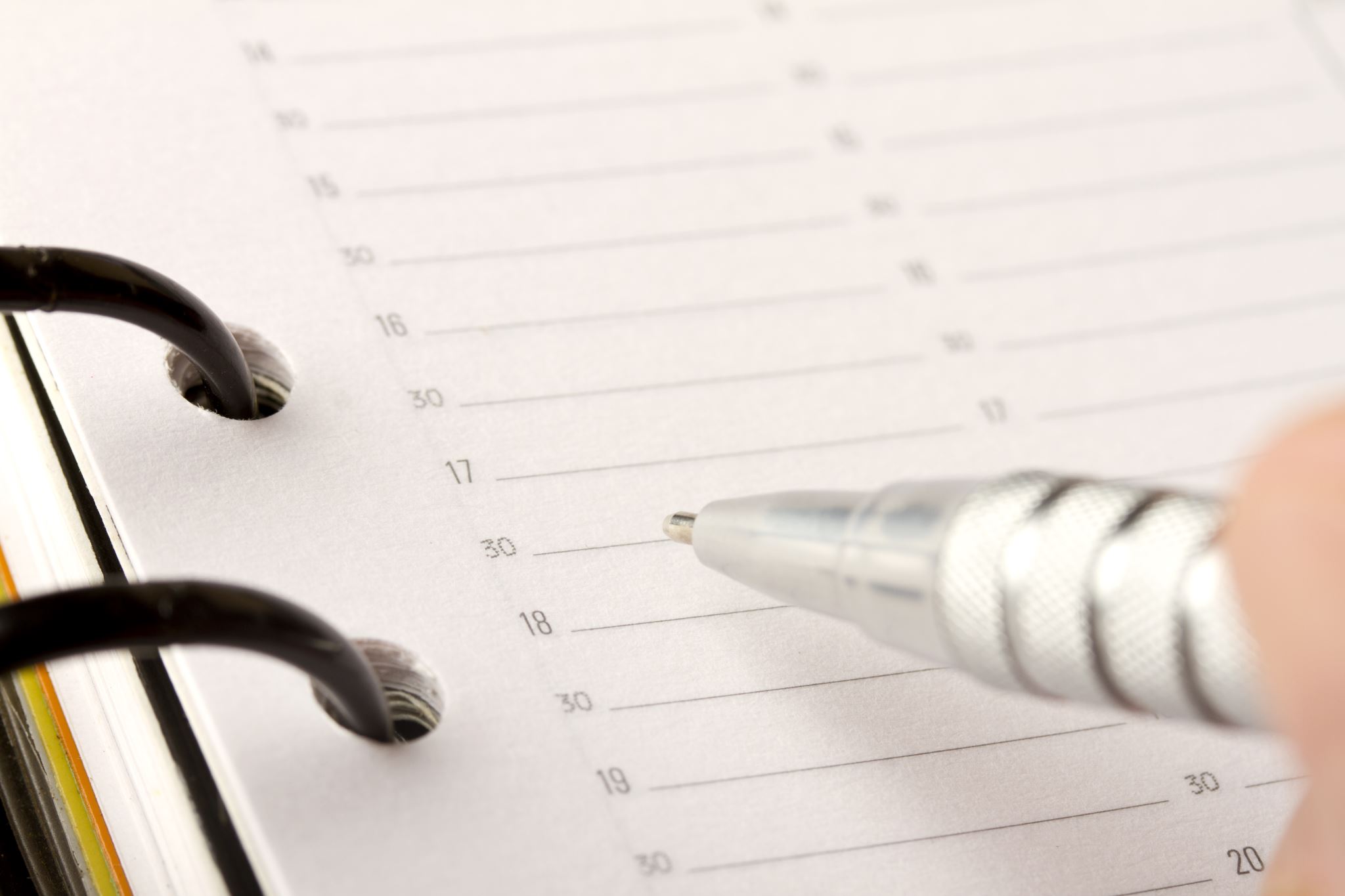 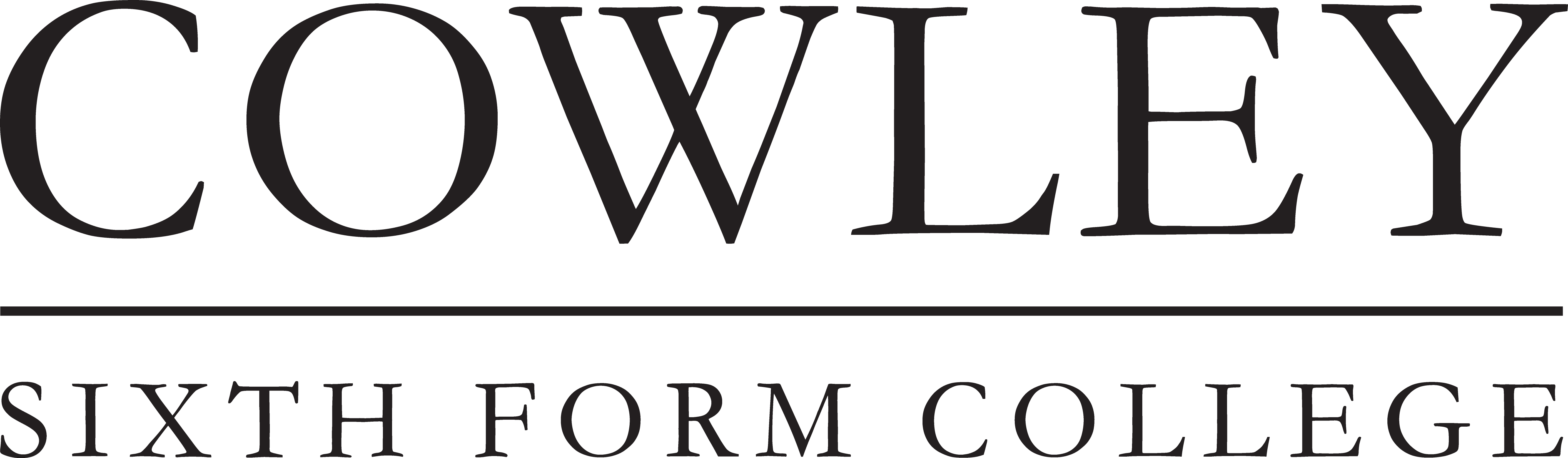 Progression week
WB 24th June 2024
What will this entail?
Planning ahead – Work experience (WEX)
Work Experience – Why is this important?
Work Experience
Work Experience
To: hello@StarkIndustries.com
Subject: Please can I join The Avengers for work experience
Hi Mr Stark,
My school has said that I have to do work experience. Do you think The Avengers would let me join?
If that would be cool with you, just email back soon.
Cheers,
Loki
How to do it properly
Dear Mr Stark,

My name is Peter Parker and I am a student at Midtown High School.
My interest in work experience with the Avengers was sparked when I visited your laboratory in Malibu, where I got to see your inventions. I have worked very hard to develop my teamwork skills and spider sense. I feel that with some guidance, I would be a great addition to the Avengers team.

I am looking to do some work experience between the dates of 10-24th February, to help develop my competencies and start to learn how to protect Earth. Do you have any spaces for work experience students at that time? I have attached a copy of my CV for your records.

Yours sincerely,
Peter Parker
Write your email
Use this format to write an email to an employer asking them for work experience.
Paragraph 2: say a little about why you’re interested in the industry. A couple of sentences is enough!
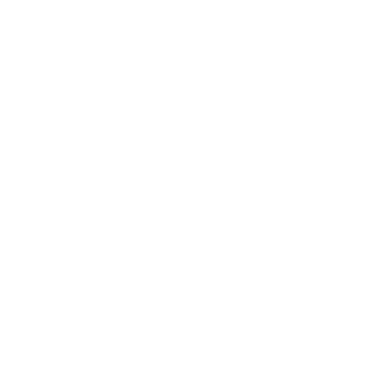 Paragraph 3: politely ask about work experience opportunities on dates you are able to attend. You can also ask for a meeting/phone call here too.
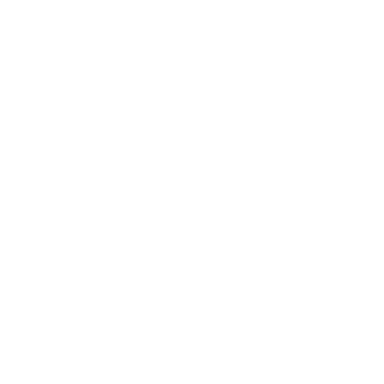 What you need to do next?
Next steps
Deadline key dates
Student pack
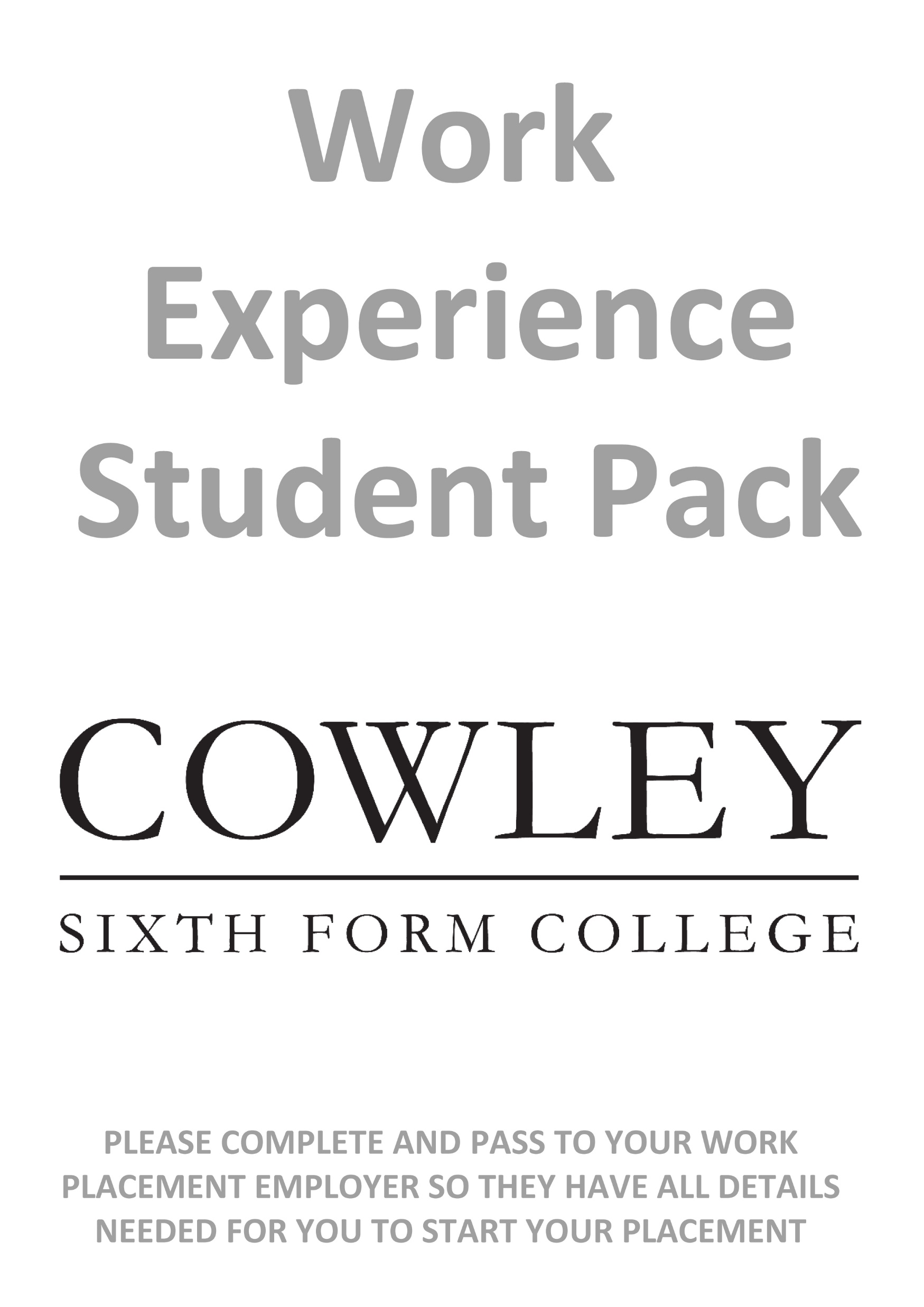 Employer pack
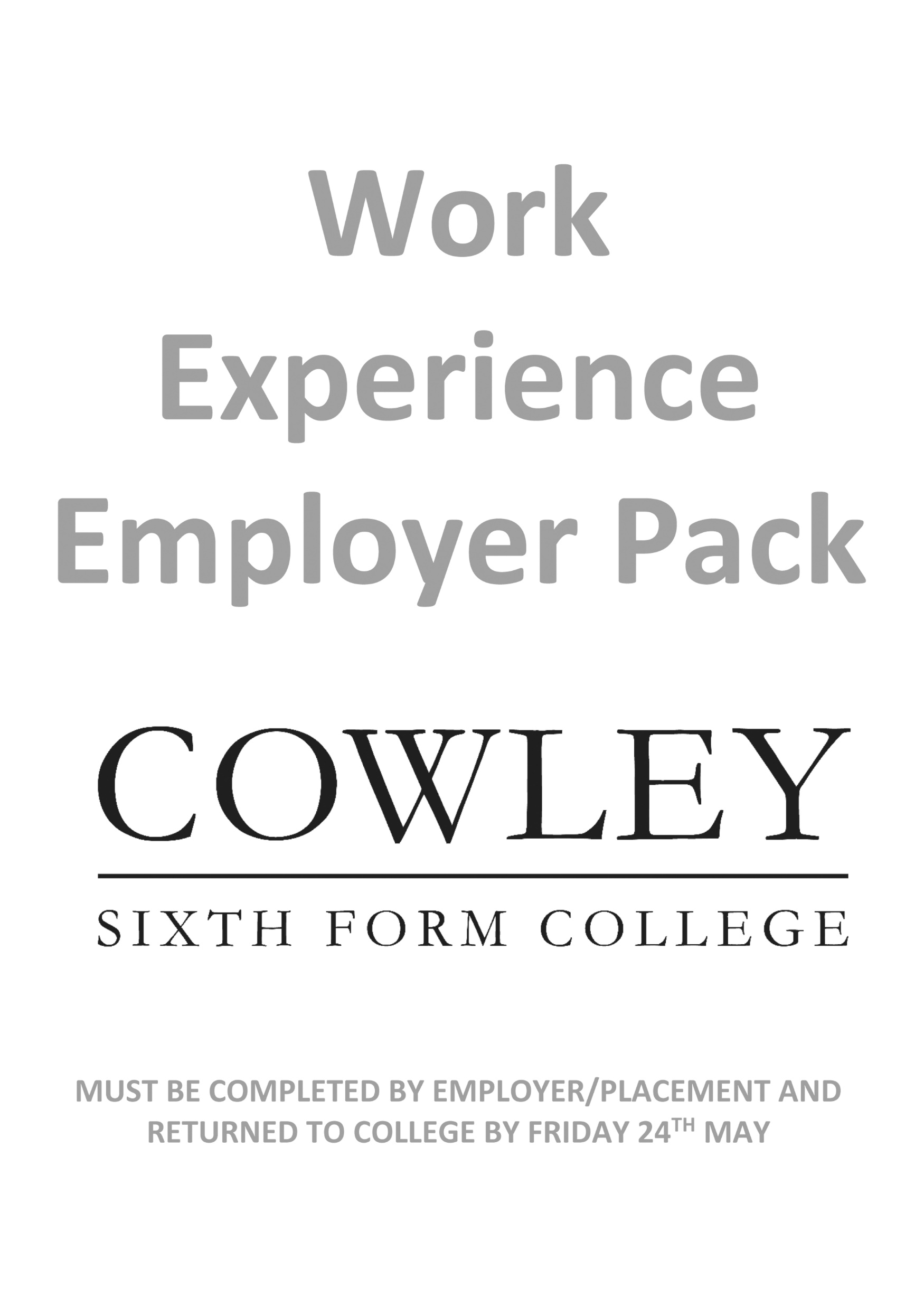 Completion